JESUS THE SERVANT LEADER耶稣基督仆人领导Matthew 20:26-28马太福音20:26-28
Equip Leaders
Model the Way
以身作则
Modeling the Way
Inspire
 Shared 
Vision
挑旺共同异象
Encourage the Heart
鼓励人心志
Practices of
Exemplary
Leadership
以身作则的领导
艺术实践
Enable
Others 
to Act
使人行动起来
Challenge
 the Process
挑战过程
Enabling
Others  to
Act
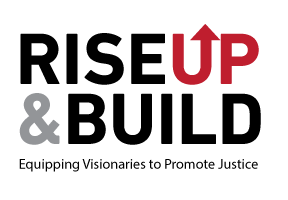 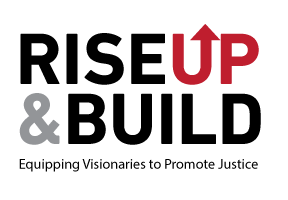 Equip Leaders
Equip the Leaders
Practice #1   实践一  MODEL THE WAY 言传身教
1. Clarify values
   分析价值观
Set the example
  树立榜样
Equip Leaders
Traditional Organization传统组织
Why can’t this top down structure institute lasting change?
为什么这种自上而下的结构
不能产生持续的改变
Equip Leaders
EMPOWERED Organization能力强大的组织
Equip Leaders
Servant Leadership仆人型领导者
Level 5 Executive 
  第五层 执行
Level 4 Effective Leader 
  第四层 有效领袖
Level 3 Competent Manager
  第三层 有能力的管理者
Level 2 Contributing Team Member
   第二层 有贡献的团队成员
Level 1 Highly Capable Individual
  第一层 极有才华的个人
Fully developed 
全面发展
Level 5 leaders embody all 5 layers of the pyramid.  
五层领导体现了金字塔的五个层面
Good to Great 《成为卓越的领导者》
Jim Collins 吉姆柯林斯著
Equip Leaders
Servant Leadership仆人式领导艺术
Damaging trend is to select celebrity leaders 
 具有破坏力的趋势是选择名人领袖 
Potential servant leaders are all around us
 潜在的仆人领袖在我们身边比比皆是
Many people have the potential to evolve into servant leaders
 许多人都可能成为仆人式领导者
Equip Leaders
COMMITMENT #2评述二
Set the example - align actions with shared values 
      树立榜样用共同的价值观来调整行动
Humility  谦卑
Modesty   端正
Ferocious resolve 坚定的决心
Personal humility / professional will 为人谦卑，有敬业之心
Equip Leaders
Servant Leadership仆人式领袖
Servant leaders look out the window to attribute success to factors other than themselves.  When things go poorly, however, they look in the mirror and blame themselves, taking full responsibility.  
仆人领导会眼看窗外，将成功归给自己以外的其他因素。然而，当事情变得糟糕时，他们会揽镜自照责备自己，承担全部责任。
Equip Leaders
Servant Leadership仆人式领袖
Celebrity leaders did just the opposite—they looked in the mirror to take credit for success, but out the window to assign blame for disappointing results.
名人领袖则恰恰相反 - 他们孤芳自赏，成功时接受称赞；但在结果令人失望时，却眼看窗外，指责他人。
Equip Leaders
Servant Leadership仆人式领袖
Servant leaders set up their successors for even greater success in the next generation, while egocentric leaders often set up their successors for failure.
  仆人式领导会培养继任者，好在下一代取得更大成功；而   
  自我中心的领导人，往往设立接班人是为了让其失败。
Servant leaders display a compelling modesty, are self-effacing and understated.
  仆人式领袖表现出令人信服的谦虚，自我谦虚和低调。
Equip Leaders
Servant Leadership仆人式领袖
Servant pastor-leaders never want to become      larger than life heroes.  They never aspire to be put on a pedestal or become unreachable icons.  They seem to be ordinary people quietly producing extraordinary results.
仆人式牧师-领袖绝无意成为表现型的英雄。他们从不渴望被人们推到宝座上，或成为人们难法触及的偶像。他们似乎更愿意作普通人，悄悄带来非凡的结果。
Equip Leaders
Servant Leadership仆人式的领袖
“You can accomplish anything in life, provided that you do not mind who gets the credit.”
“只要你不介意谁获得声誉，你可以在生活中完成任何事业。”
			President Harry Truman
哈里杜鲁门总统
Equip Leaders
2nd TIMOTHY 2:2提摩太后书 2：2
“The things which you have heard from me in the presence of many witnesses, entrust these to faithful men who will be able to teach others also.” 
你在许多见证人面前听见我所教训的，也要交托那忠心能教导别人的人。
Equip Leaders
Servant leadership 仆人式领导Biblical Examples 圣经中的榜样
Moses (Joshua)
  摩西（约书亚）
David (Solomon)
 大卫（所罗门）
Nehemiah
  尼希米
John the Baptist(Jesus)
  施洗约翰 （耶稣）
Jesus (Peter, James and John)
   耶稣（彼得、雅各、约翰）
Barnabas (Paul)
  巴拿巴（保罗）
Paul (Timothy, Silas)
  保罗（提摩太、西拉）
Equip Leaders
Servant leadership 仆人式领袖Modeling Ideas 以身作则的观念
Speak about shared values often and with enthusiasm!
   经常地、热情地谈论共同的价值观！
Lead by storytelling
   通过讲故事来引导人
Ask questions about core values
   询问有关核心价值的问题
Visualization异象传达
They took a complex world and simplified it.
  他们接受一个复杂世界将它简单化
In a world overrun by management faddists, brilliant vision-aries, ranting futurists, fear mongers, motivational gurus, and all the rest, it’s refreshing to see a ministry succeed by taking one simple concept and just doing it with excellence and imagination.
在一个充满管理奇才、卓越的异象家，激情的未来主义者，恐怖操控者，激励大师及各色其他人等的世界中，看到人用一个简单概念并凭着卓越和想象力来实现这一事业，会令人感到耳目一新。
Equip Leaders
Passion
热情
Vision
异象
Talent
才干
Resources
资源
Equip Leaders
Visualization 异象传达Two Fundamental Distinctions两个根本问题
Three key dimensions / three circles
   三个重要维度/三个范围
Translate into a simple concept to guide efforts
   将它转化成一个简单概念来引导自己的努力
Equip Leaders
VISUALIZATION 异象传达Three Questions 三个问题
What stirs your greatest passion?
   激发诸位热情的是什么？
When are you at your best?
   你表现最好是什么时候？
What are your resources?
   你的资源是什么？
Equip Leaders
RECOGNIZING OUR PASSIONS认识我们的激情
We cannot manufacture passion or “motivate” people to feel passion-ate.  We can only discover what ignites our passion and the passions of those around us.
  我们不能制造激情，也不能“激励”人感受激情。我们只能
  发现那点燃我们激情和周围人激情的东西。
What should all organizations feel passionate about?
  所有组织应该对此充满热情？
What passions are unique to your organization? 
  你组织的独特之处是什么？
Equip Leaders
WHERE ARE YOU THE BEST?你最擅长的是那方面？
The principle of the three circles is not a goal to be the best, a strategy to be the best, an intention to be the best, a plan to be the best.  It is an understanding of when you are the best.
三大交叉领域表明的原则，不是以成为最秀者为目标，以成为最优者为战略，以成为最优者为动机，以成为最优者为计划。这乃是对你何时成为最优者的理解。
Equip Leaders
WHERE ARE YOU THE BEST?你最擅长的是哪个方面？
The three circles require a severe standard of excellence.  It is not just about building on strength and competence, but about understanding what your church truly has the potential to be. 
这三大领域要求有一种严格衡量卓越的标准。这并不仅仅是要建立人的优势和能力，而是要了解自己的教会真正有潜力成为怎样的教会。
Equip Leaders
WHAT IS YOUR RESOURCE ENGINE?你的力量泉源是什么？
The denominator can be quite subtle, sometimes even unobvious.  The key is to use the question of the denominator to gain understanding and insight into your resource model.
这些因素可能非常微妙，有时甚至很不明显。关键是用这些因素代表的问题来理解和洞察自己的资源类型。
Equip Leaders
Complacent churches never ask the right questions.
  自满的教会永远不会正确发问。
They set their goals and strategies more from bravado than from understanding.
  他们设定目标和策略，更多出于虚张声势而非出于理解。
This is most evident in many churches’ mindless pursuit of growth.
 这一点从许多教会盲目追求成长这一点，极为明显地看出。
Equip Leaders
Commitment #4委身4
Enlist others in a common vision by appealing to shared aspirations.
通过分享异象，将具有同样异象的人列出清单。
Equip Leaders
VISION异象
broad-based 
 宽广的根基
personal vision
 人性化异象
support others in creating a vision
 支持他人建立异象
Equip Leaders
EFFECTIVE LEADERS…有效的领导者
Develop a personal vision of greatness for themselves
 为自己树立一个个人的伟大异象
Coach others to develop their own visions of greatness for their work
 教导他人为自己的工作树立伟大异象
Equip Leaders
Coaching Questions培养问题
In the best of all worlds, what is great performance in your current position?
   你在最擅长的领域里，在目前职位有何好表现？
What do you want to achieve in the next two to three years?
   你想在未来两到三年内取得什么成果？
How will you measure your performance?
   你如何来衡量自己的表现？
Equip Leaders
Coaching Questions训练问题
What things do you need to learn in order to reach your goals?
   为实现目标，你需要学习哪些内容？
What work experiences do you need to help you learn what you need to achieve your goals?
   为帮助自己认识实现自己目标所需的内容，
   你需要哪些工作经验？
Equip Leaders
Vision 异象can Emerge from Suffering可以从苦难中产生吗？
“We’ve got some difficult days ahead.  But it doesn’t matter with me now.  Because I’ve been to the mountain top. We, as a people, will get to the Promised Land. ” 
“我们未来会遇到一些艰难的日子。但是，现在与我无关。因为我来到了山顶。我们作为一个民族，必将到达那应许之地。”
					Martin Luther King, Jr.
Equip Leaders
Reflection QUESTIONS反思问题
When have I and my church struggled and survived?
  我和我的教会何时经历了挣扎又得以存活下来？
What are the teachable lessons from this story?
  从这个故事中，学到了教训是什么？
What can I do that would be a great adventure?  
  我所能做出的伟大冒险是什么？
Equip Leaders
Reflection QUESTIONS反思问题
What is pulling me forward?
 是什么在牵引我前进？
What images breathe life into my vision?
 何种形像为我的异象注入了活力？
How well do I understand the stories, hopes and aspirations of those around me?
 我如何理解周围那些人的故事、希望和志向？
Equip Leaders